政大校園浪犬咬人
會議時間：3/9/2023 12：10～13：45
會議地點：行政大樓7樓第1會議室
主  持  人：蔡育新總務長
與會人員：共計95人（教職34學生62）
座談會
1
主持人致詞
學校關於環境的沉痾已久的問題很多，垃圾、地滑、校園犬群等都是花了很長時間處理，往往解決一部份又有新的問題出來。
校園犬隻咬人是政大數十年來的難題之一，至今仍困擾全校師生及同仁，這次座談會是首次進行全校公開討論，並希望能夠提供透明、完整的資訊給大家，也希望今天能夠討論出一勞永逸的良方。
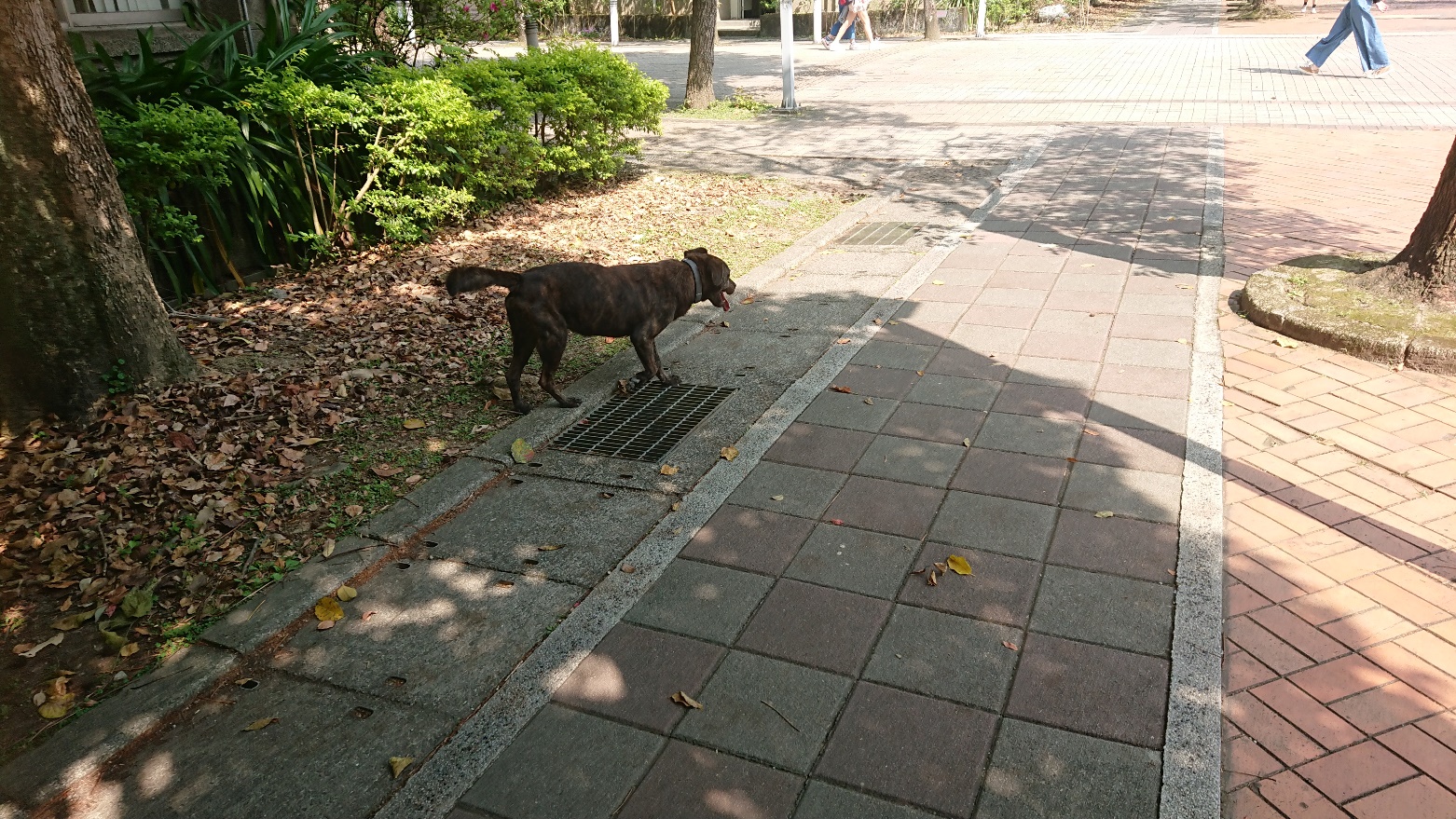 2
座談會大綱
1.為什麼過去總務處的方法都成效不彰
2.目前總務處打算再試什麼方法？
3.集思廣益，有其他的錦囊妙計嗎？
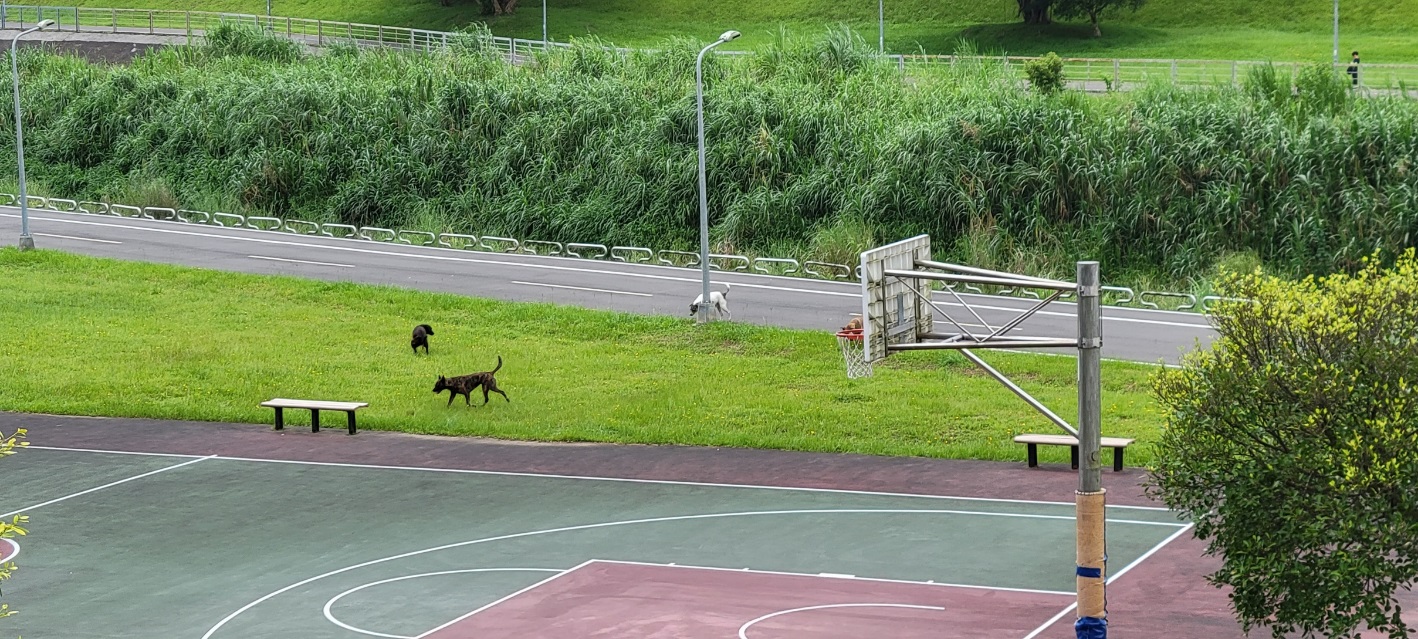 3
1.為什麼過去總務處的方法都成效不彰?
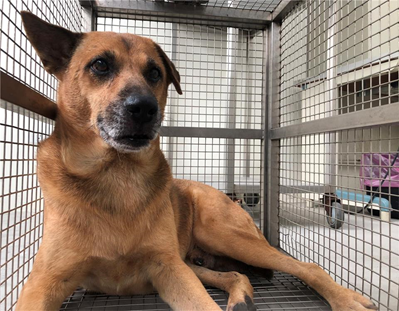 以小黃事件為例：
小黃於111年9月捕捉入收容所，因飼主李女士被動保處列為不適任飼主，小黃遭沒入。
小黃當時雖無攻擊性但未絕育，絕育後開放認養，112年2月初由飼主A認養。
飼主A委託李女士照顧，小黃又被李女士放回校園，並於112年2月24日再度被捕捉。
掃晶片後發現小黃有飼主，因非列案不適任飼主，北市動保處通知飼主領回並以公文裁罰飼主A
	（預計3月13日依動保法裁罰3000元罰鍰）。
李女士持飼主A委託書於3月1日將小黃領回後，再度放回學校。
4
1.為什麼過去總務處的方法都成效不彰?
5
以小黃前飼主李女士為例：
前因長期在校內餵養犬群違反政大犬隻管理原則及細則，109及110年分別依犬隻管理原則及細則禁止入校至112年11月30日。
因不服行政命令，110年對政大提出行政訴訟，111年1月6日法院判決李女敗訴，並因舉證不足駁回其上訴。
但校區無圍籬，時不時李女士會溜入校園飼養犬群，且對外宣稱依然在訴訟中他可以自由入校，問題仍在。
多年前亦曾發生李女士在網路上與學生們筆戰衝突，事後將內容用詞較激烈同學們資訊收集後至派出所備案，並揚言提出告訴。同學與其家長們為免招惹訟案，且因妨礙名譽為告訴乃論，為避免訴訟流程曠日廢時，似以和解及賠償不定之金額使李女士撤告。食髓知味後便常聽見李女士揚言提告。
李女士也會利用不知情或同情民眾學生做為人頭飼主，但人頭飼主會面臨動保法裁罰及遭犬隻攻擊傷者求償，得不償失。
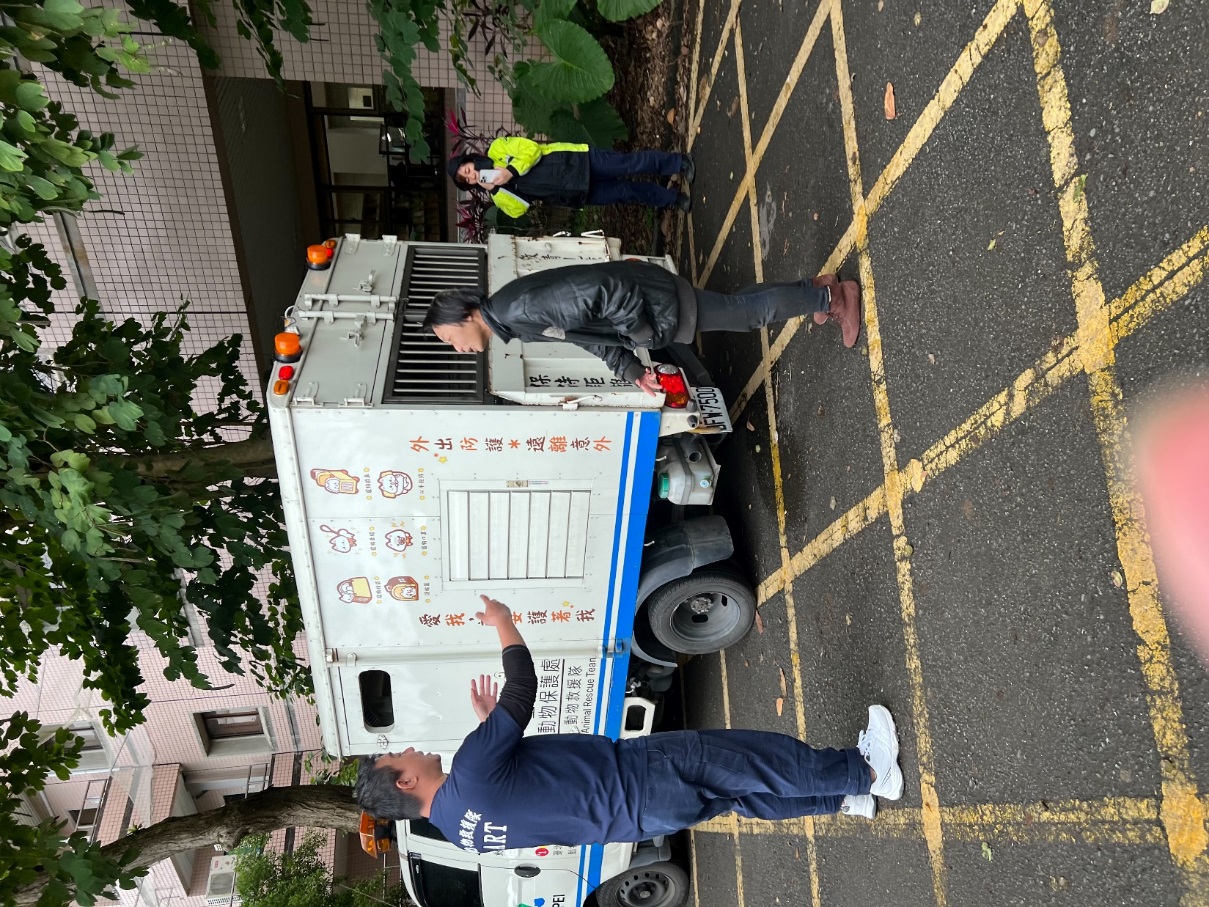 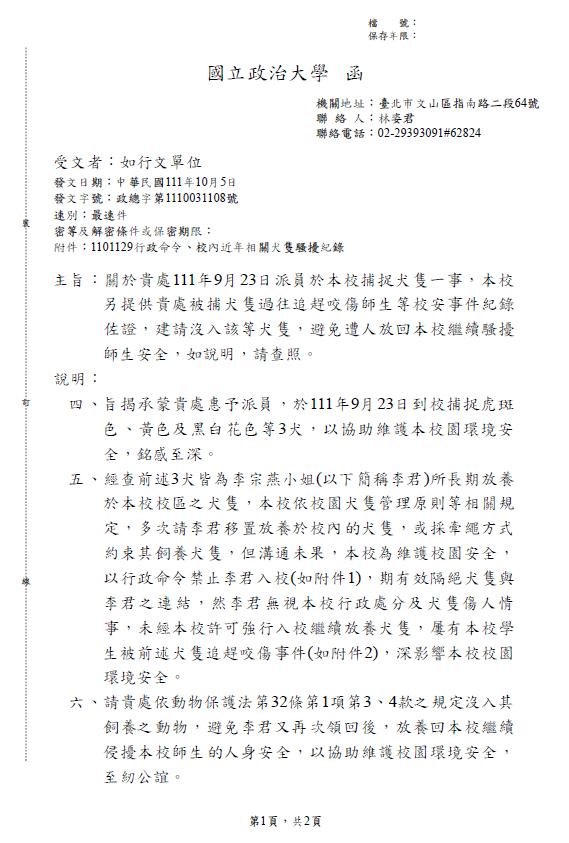 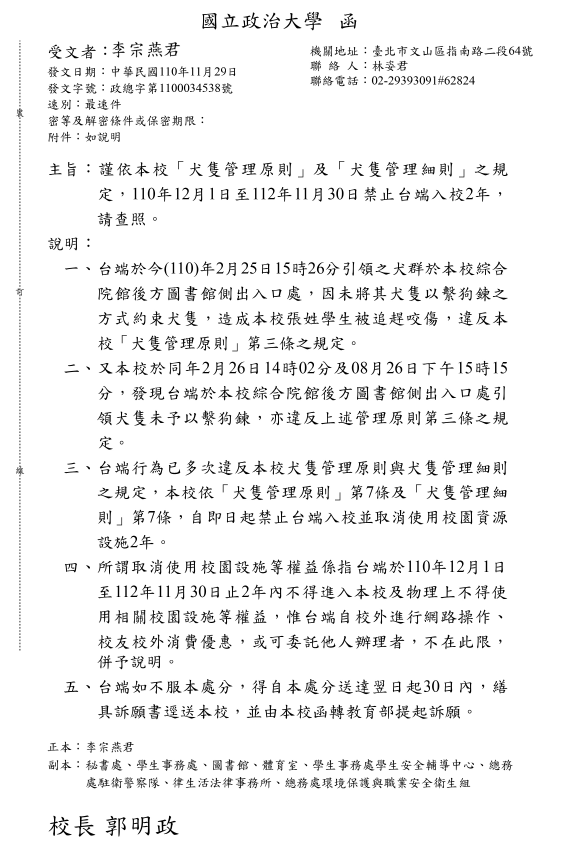 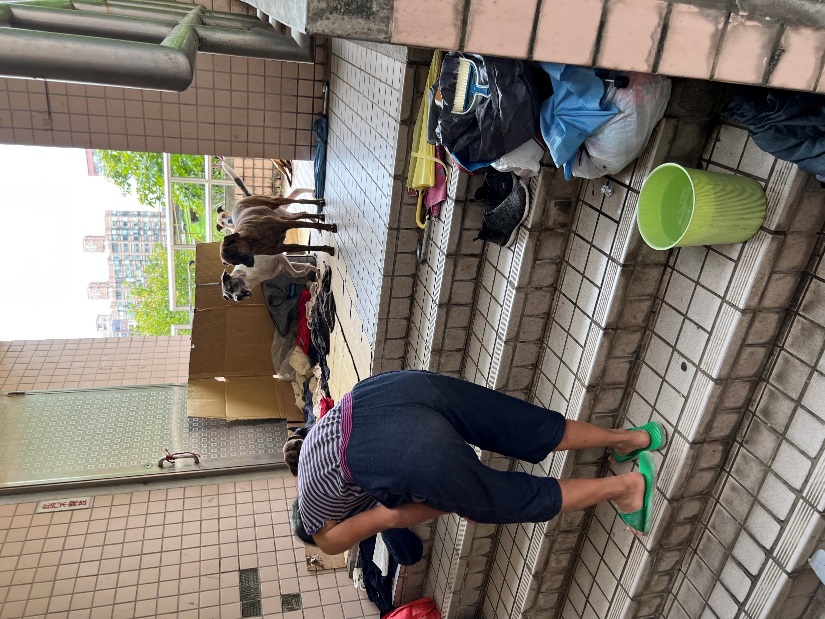 6z
領回犬隻，公文裁罰
動保處處理流程示意圖
非不適任飼主
有飼主
不適任飼主
第 5 條
動物之飼主為自然人者，以成年人為限。未成年人飼養動物者，以其法定代理人或監護人為飼主。
飼主對於其管領之動物，應依下列規定辦理：
一、提供適當、乾淨且無害之食物及二十四小時充足、乾淨之飲水。
二、提供安全、乾淨、通風、排水、適當及適量之遮蔽、照明與溫度之生活環境。
三、提供法定動物傳染病之必要防治。
四、避免其遭受騷擾、虐待或傷害。
五、以籠子飼養寵物者，其籠內空間應足供寵物充分伸展，並應提供充分之籠外活動時間。
六、以繩或鍊圈束寵物者，其繩或鍊應長於寵物身形且足供寵物充分伸展、活動，使用安全、舒適、透氣且保持適當鬆緊度之項圈，並應適時提供充分之戶外活動時間。
七、不得以汽、機車牽引寵物。
八、有發生危害之虞時，應將寵物移置安全處，並給予逃生之機會。
九、不得長時間將寵物留置密閉空間內，並應開啟對流孔洞供其呼吸。
十、提供其他妥善之照顧。
十一、除絕育外，不得對寵物施以非必要或不具醫療目的之手術。
飼主飼養之動物，除得交送動物收容處所或直轄市、縣（市）主管機關指定之場所收容處理外，不得棄養。
犬隻沒入，視同無主犬隻處理
捕捉犬隻
入收容所
掃晶片確認
犬隻攻擊性強、未絕育等情況
馴養、絕育後評估無特殊情況後開放認養
無飼主
犬隻親人無攻擊性且已絕育
開放認養
動物保護法 第 30-1 條
有下列情事之一者，處新臺幣三千元以上一萬五千元以下罰鍰，並得按次處罰之：
一、違反第五條第二項第一款至第十款規定，未達動物受傷狀況，經限期令	其改善，屆期仍未改善。
二、違反第五條第二項第一款至第十款及第六條規定，過失傷害或使動物遭	受傷害，而未達動物肢體嚴重殘缺、重要器官功能喪失或死亡。
三、違反第二十二條第四項，不提供其特定寵物飼養現況及受轉讓飼主資料，	經限期令其改善，屆期仍未改善。
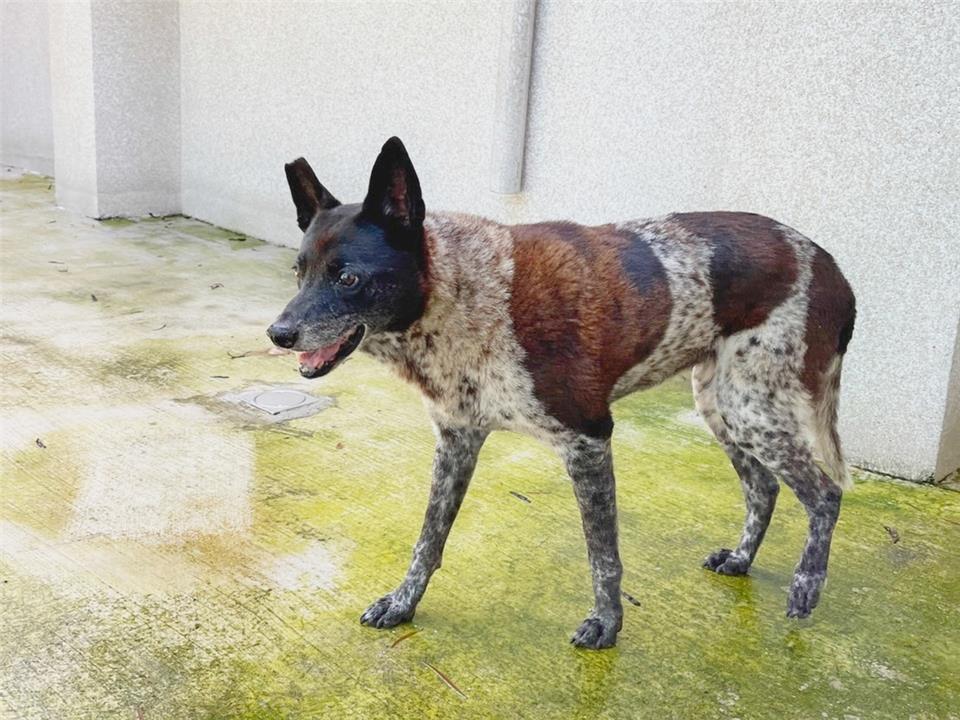 7z
公告該位點並持續觀察，並嘗試誘捕及視地形進行圍捕
發現校園內犬群常聚集地
犬隻距離人群活動地點遠近
距離遠
通知動保處
距離近
周邊環境清潔整理
是否能不影響生態安全噴灑忌避劑
是
否
不可增設
是否為建築物或衍生建物
評估可否增設圍阻設施阻止人犬接觸
否
校區內發現犬群處理流程SOP
可增設
是
+
建物周邊噴灑忌避劑，另可考慮安裝感應式照明驅趕
增設圍阻設施，減少人犬接觸
8z
外觀有無家犬項圈或背帶等物品
是否多次長時間出現校區內
發現2隻以下無主犬隻
有
嘗試尋找飼主
無
嘗試誘捕或捕捉
確認是否有晶片
抓到
有
無
校區內發現無主犬處理流程SOP
+
尋找認養人
9z
2.目前總務處打算再試什麼方法？
目前執行情況：犬隻出沒熱點以漂白水清洗每週2次，並噴灑驅趕蚊蟲用除蟲劑（忌避劑）。依樓管人員回報，施用後白天無觀察到李女士及犬隻出現，但夜晚及清晨有其他同仁回報，發現犬群及李女依然於該處休息，且偶有發現疑似過夜用雜物。
10
2.目前總務處打算再試什麼方法？
11
3.集思廣益，有其他的錦囊妙計嗎？
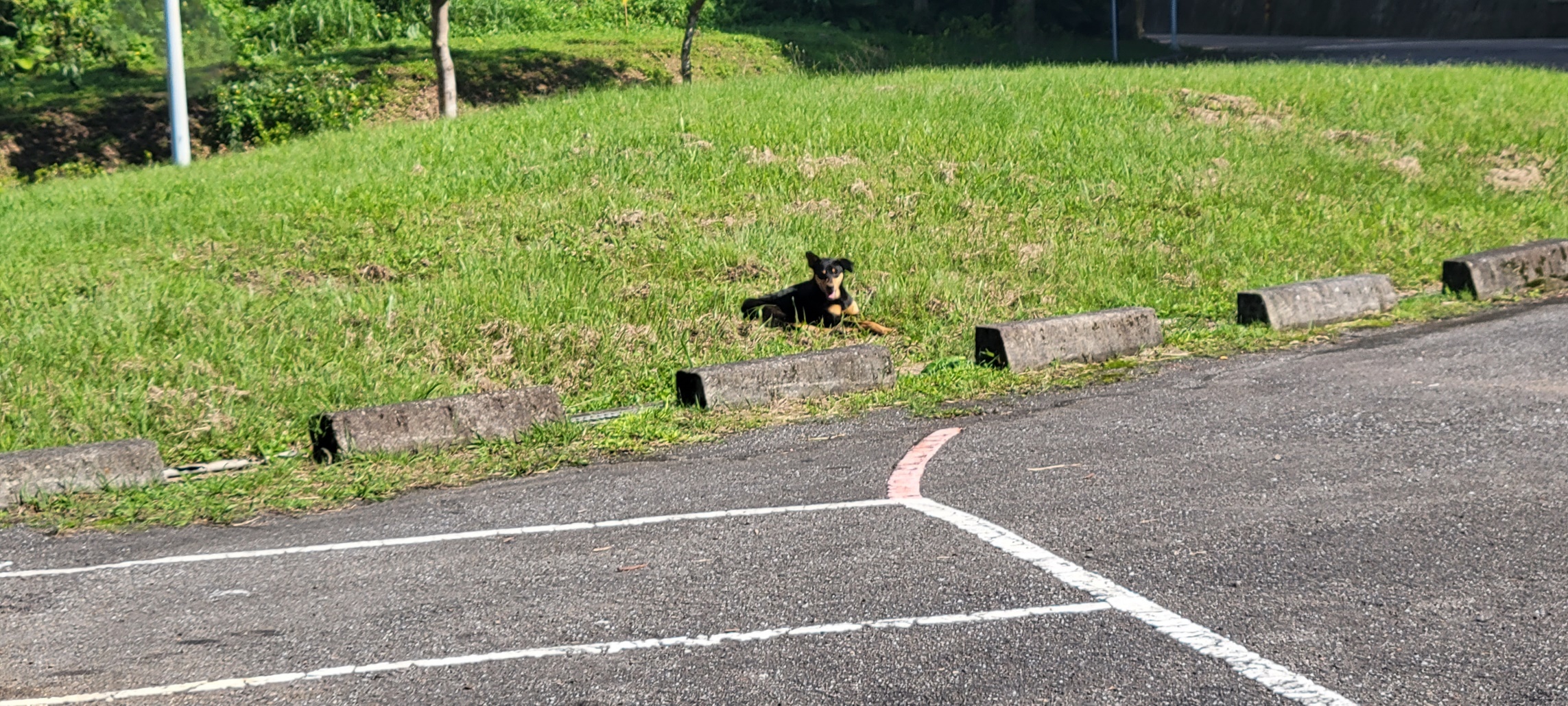 12
學生會與尊生社
校園犬隻問題除了犬隻外也含有遊民問題，而遊民問題又牽扯到人道及公眾權益，人犬兩個問題相互影響造成現在的情況，只單純處理犬隻問題是無法解決現在的問題。
有跟台北市政府社會局、動物保護處等單位接觸，也有與議員接觸陳情，目前還沒有一個徹底解決的辦法，但確定要解決問題是需要各局處及學校多方配合。
學生會作為一個溝通的橋樑，目前會跟各單位保持聯繫持續追蹤，有新的資訊會再公布。
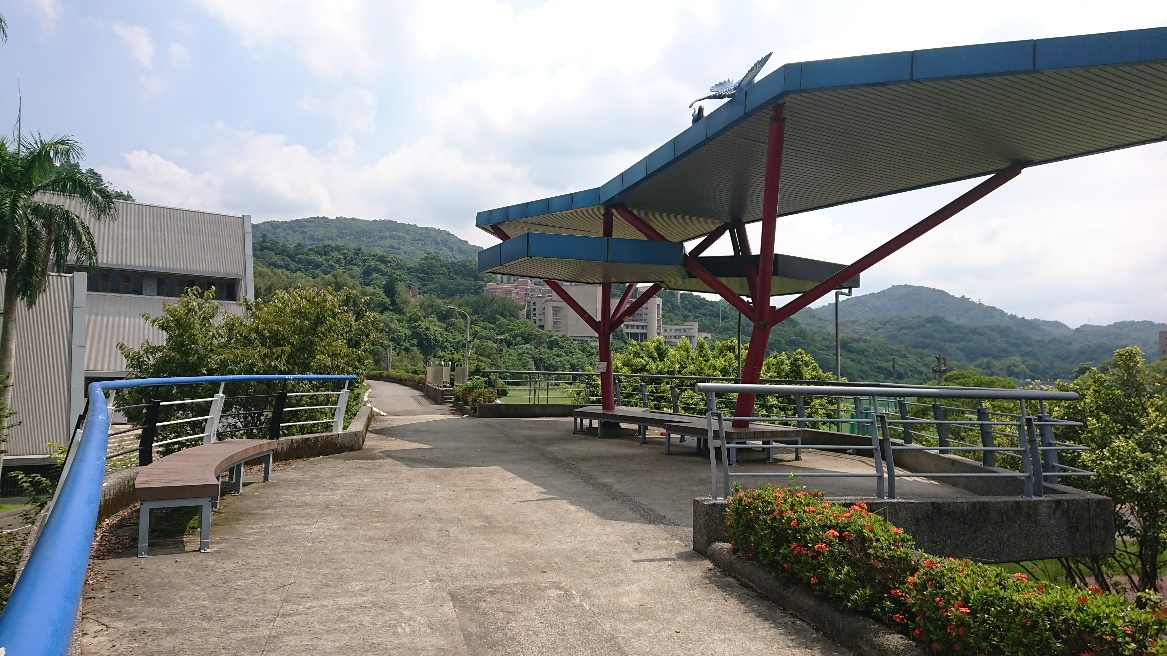 13
集思廣益，新點子布告欄
14
集思廣益，新點子布告欄
15
主持人結論
謝謝大家今天踴躍出席、並提出非常多建議並參與討論。
政大校園幅員廣大，且是無圍牆、無設防的開放空間，犬隻與人可隨意進出，四處串逃，不易杜絕。且無法24小時、四處警戒。
大家聽完後對目前學校的各種做法應該有更深入、全面性的了解。雖然對校園犬隻問題的各種措施幾乎都失敗，但也更理解。
雖然很無奈的即使透過今天的簡報與討論，與會人士對校園浪犬問題還是找不到一勞永逸的方法，真的是像無解的難題。
總務處仍會持續嘗試試各種方法，也歡迎之後大家持續提供建議供總務處執行之參考。
之後資訊回饋公布於總務處網頁、Instagram、FB粉絲頁
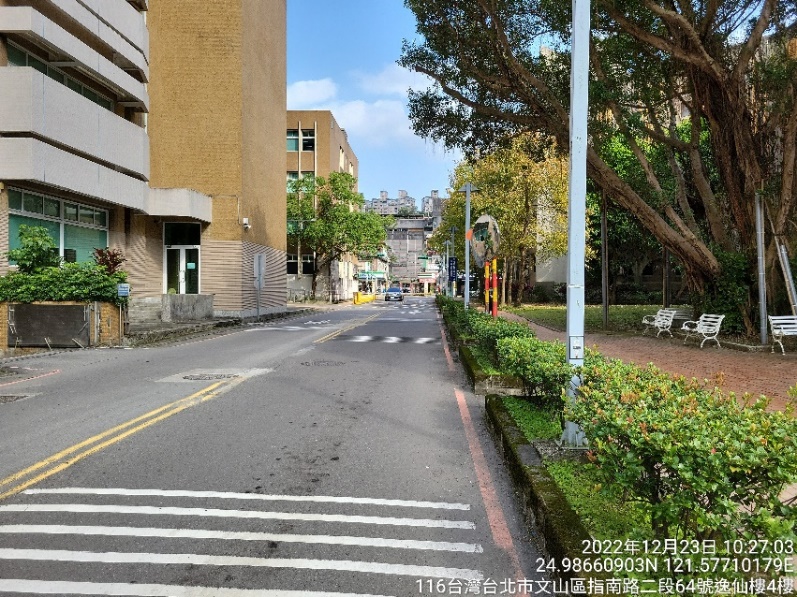 16
補充：2023.04.20執行情形及成效—1
17
補充：2023.04.20執行情形及成效—2
18
補充：2023.05.05校務建言相關回應
19
補充：2023.09.15執行情形及成效-1
20
補充：2023.09.15執行情形及成效-2
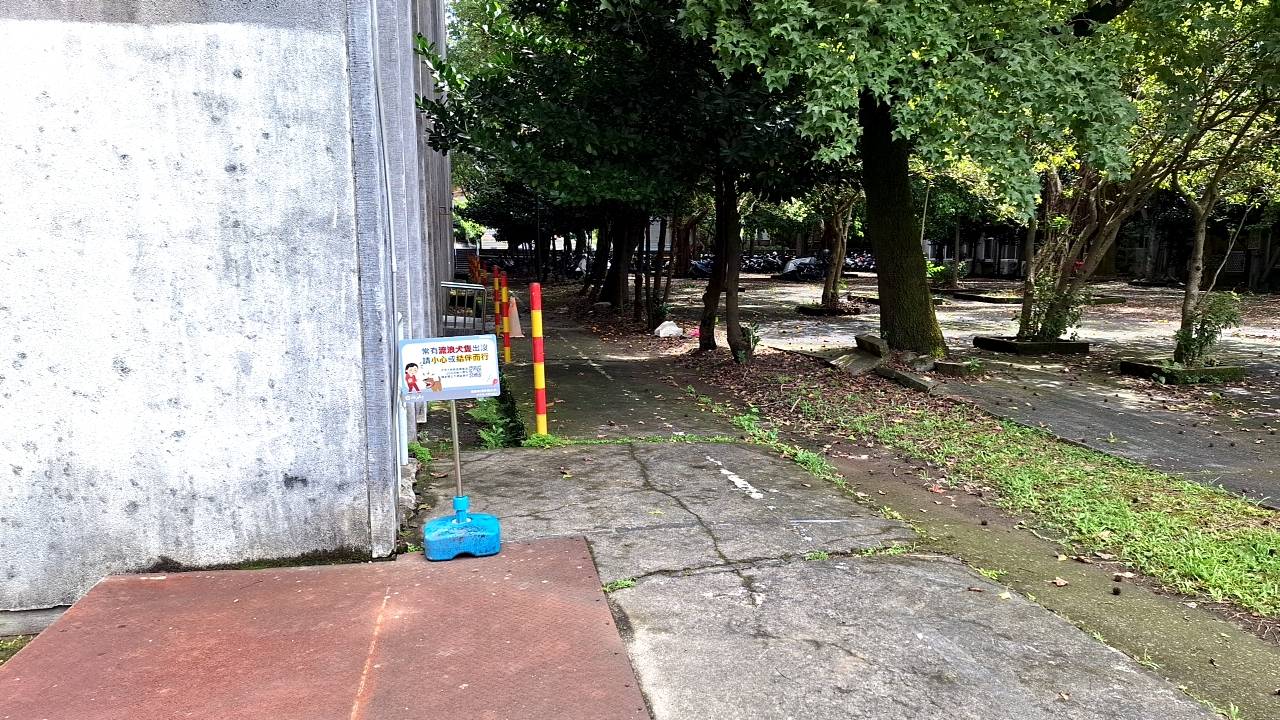 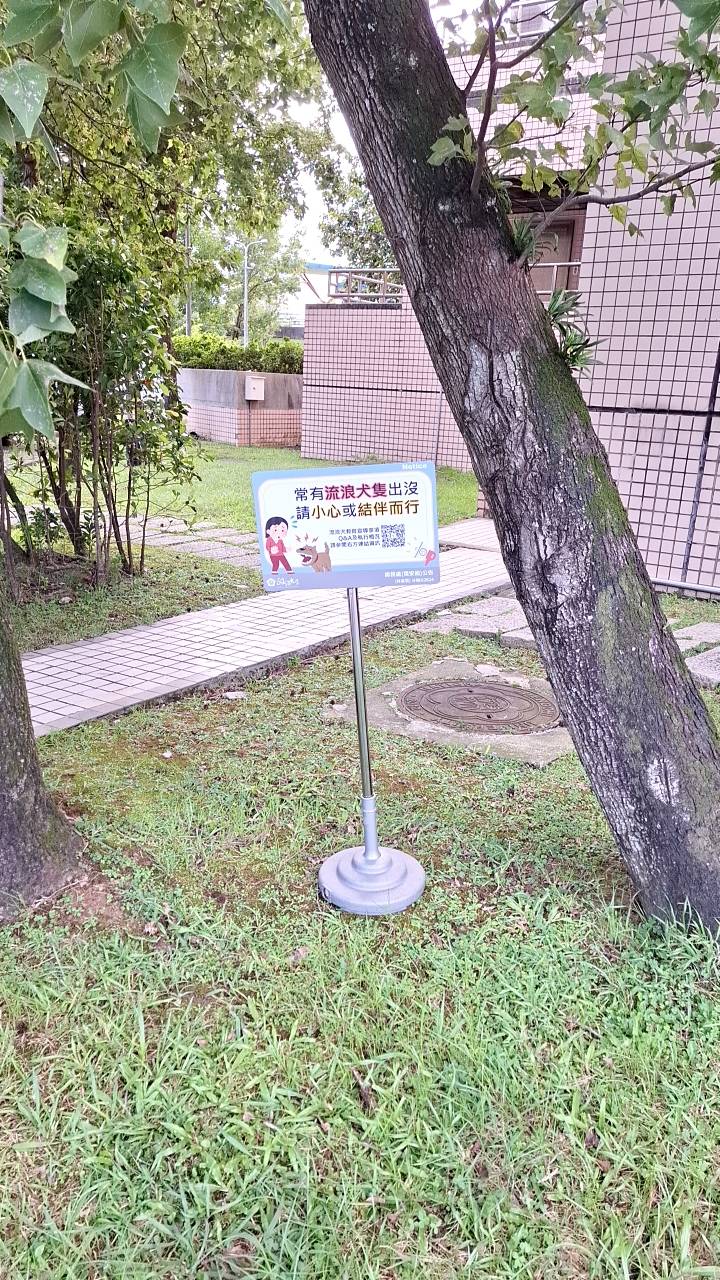 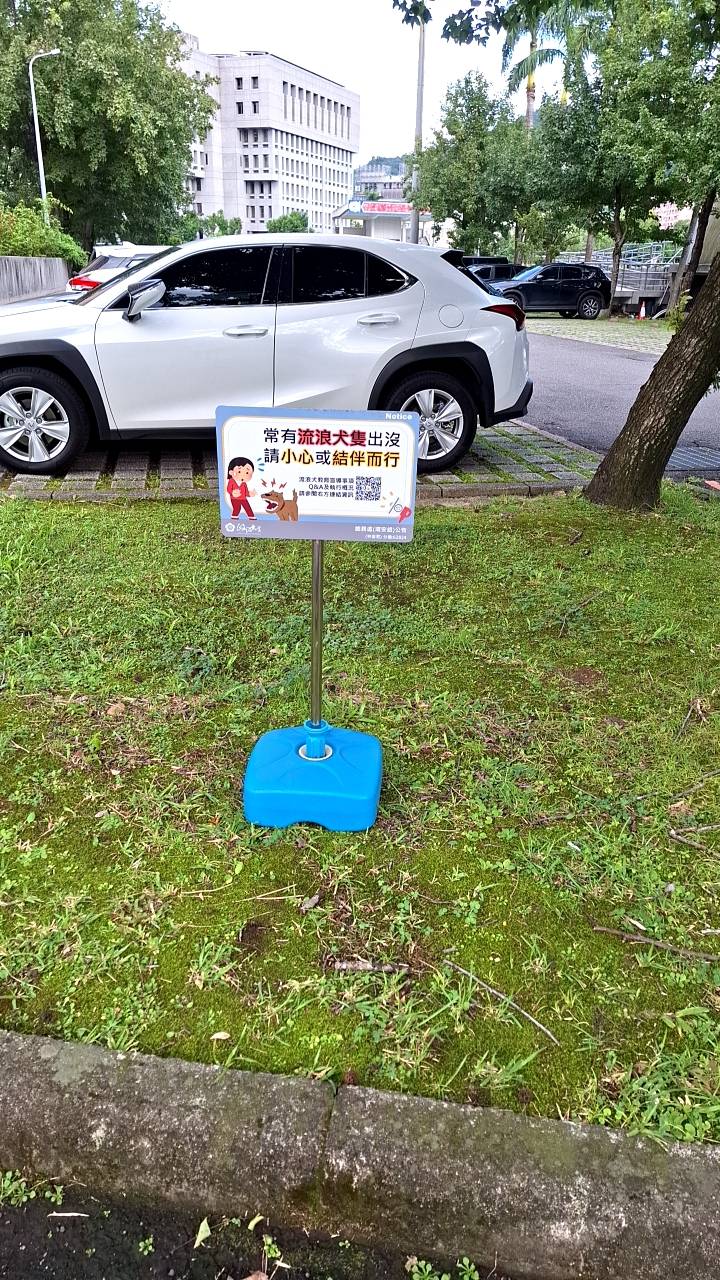 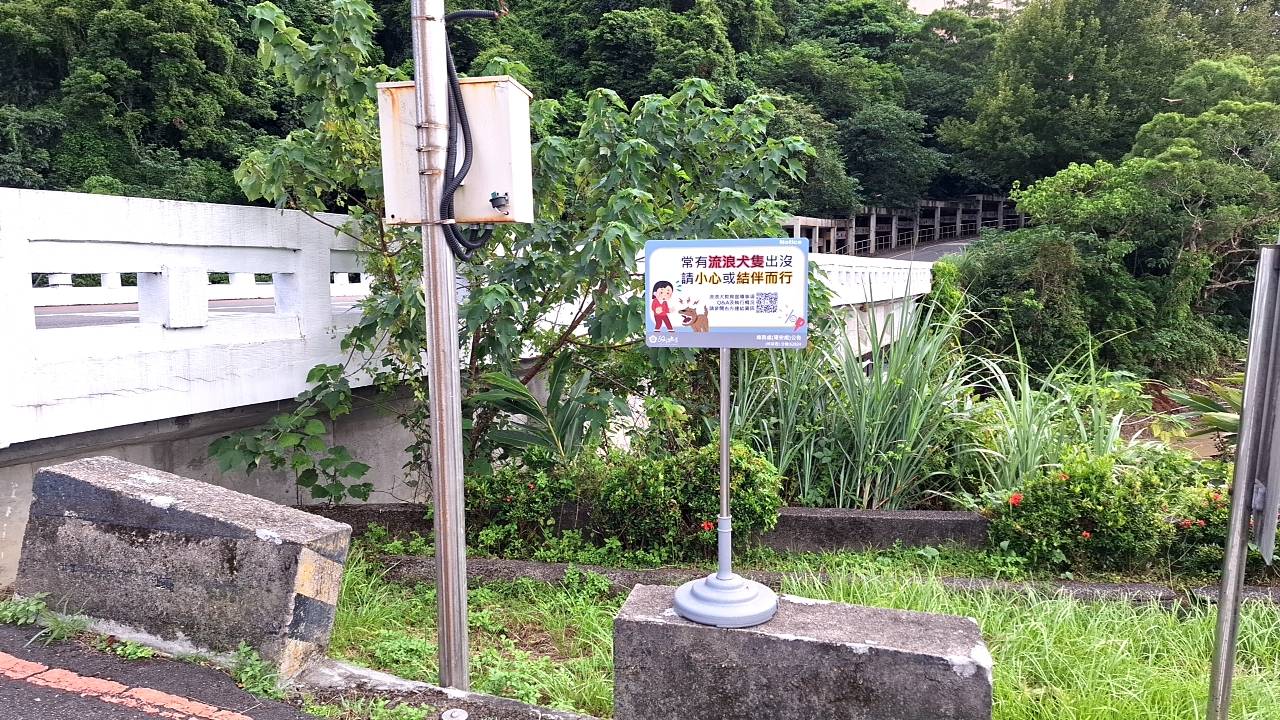 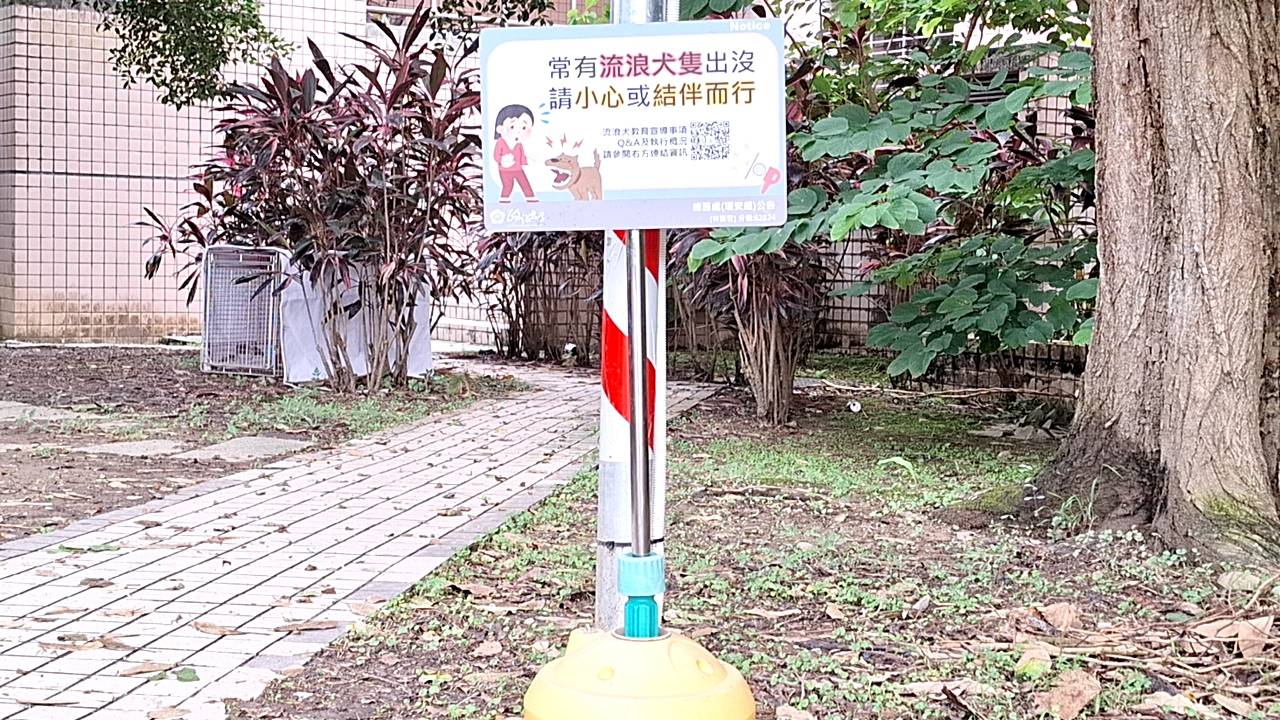 21